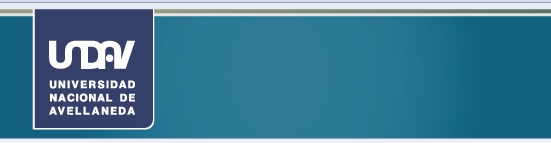 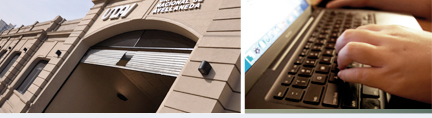 Tutorial:Visualización de Mis Cursos
Guía paso a paso para visualizar todos los cursos en los que estoy inscripto/a
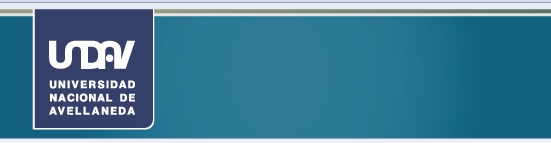 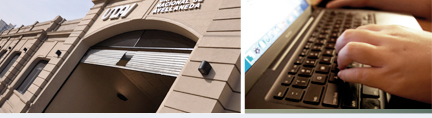 Paso 1: Luego de ingresar al campus con su usuario:
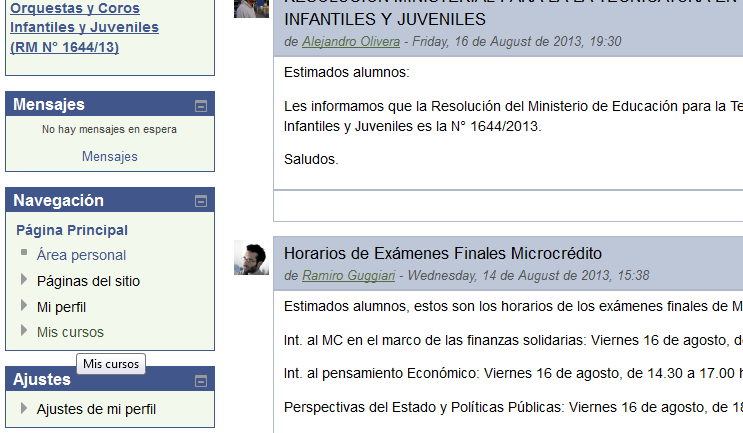 Desde el bloque Navegación, haga clic en MIS CURSOS
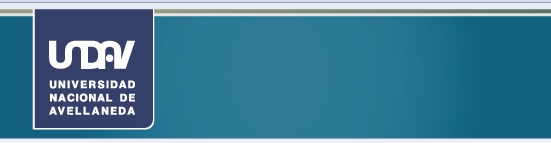 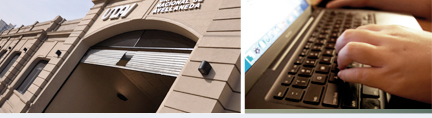 Paso 2: Para ver los cursos ocultos, tiene que personalizar  la página
Haga clic en PERSONALIZAR ESTA PÁGINA
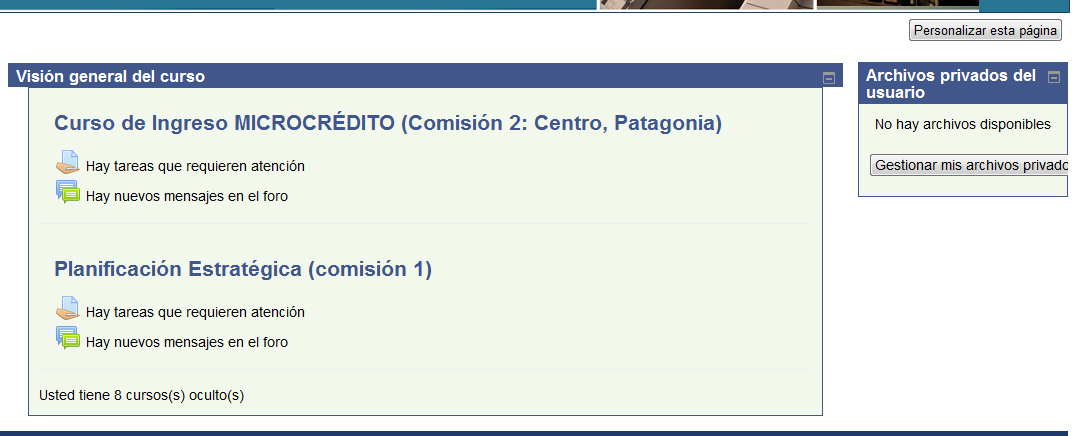 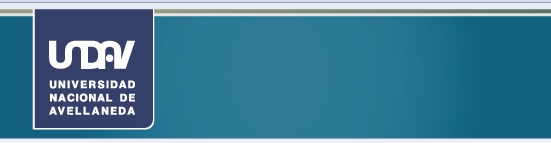 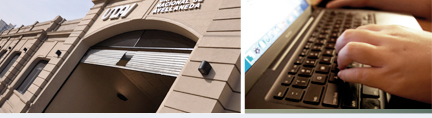 Paso 3: Cambie el número de cursos para mostrar
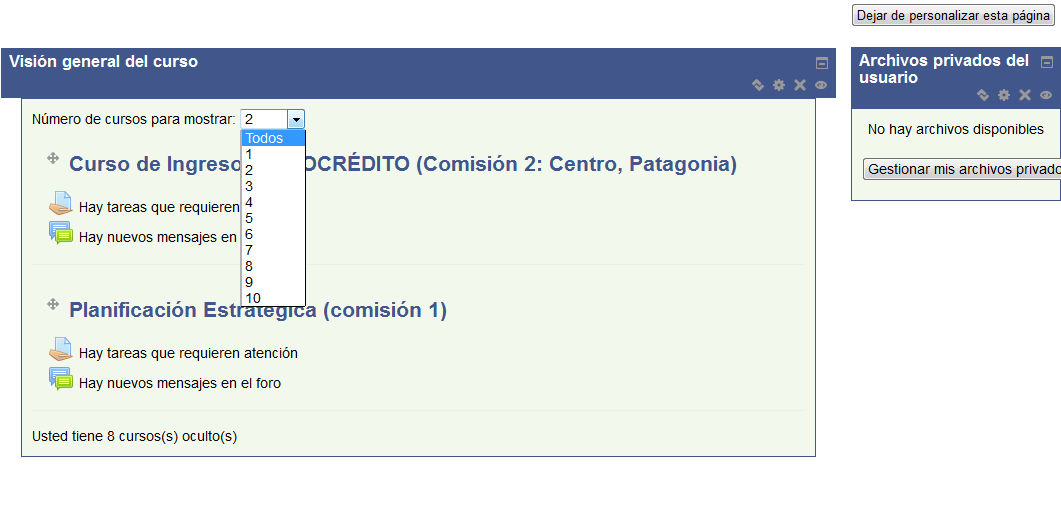 Haga clic en TODOS
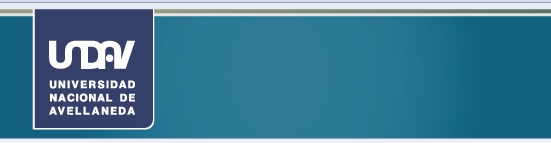 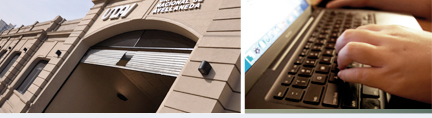 Paso 4:  Visualice todos sus cursos y acepte la nueva configuración
Haga clic en DEJAR DE PERSONALIZAR ESTA PÁGINA
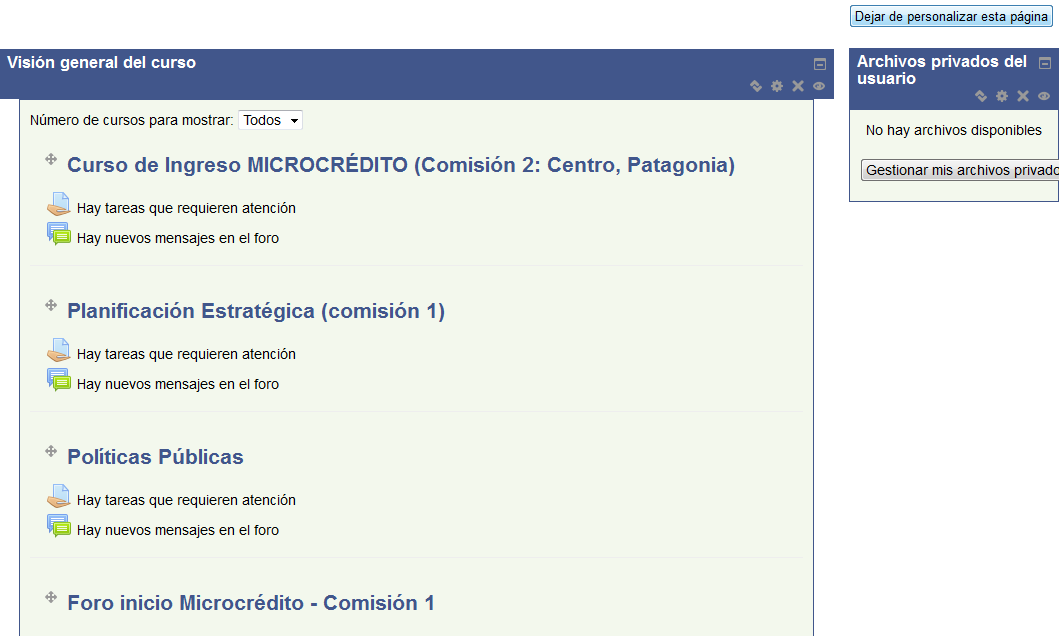 Haga clic e ingrese al curso que desee ver
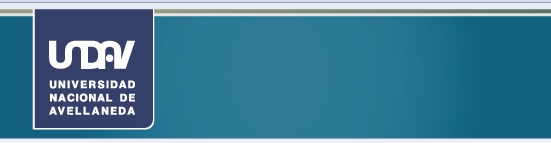 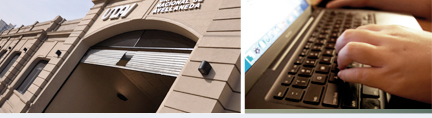 Cualquier duda o inconveniente, comuníquese a infoead@undav.edu.ar
o telefónicamente: 011- 4229-2477/78
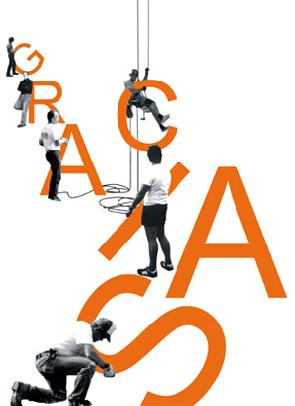